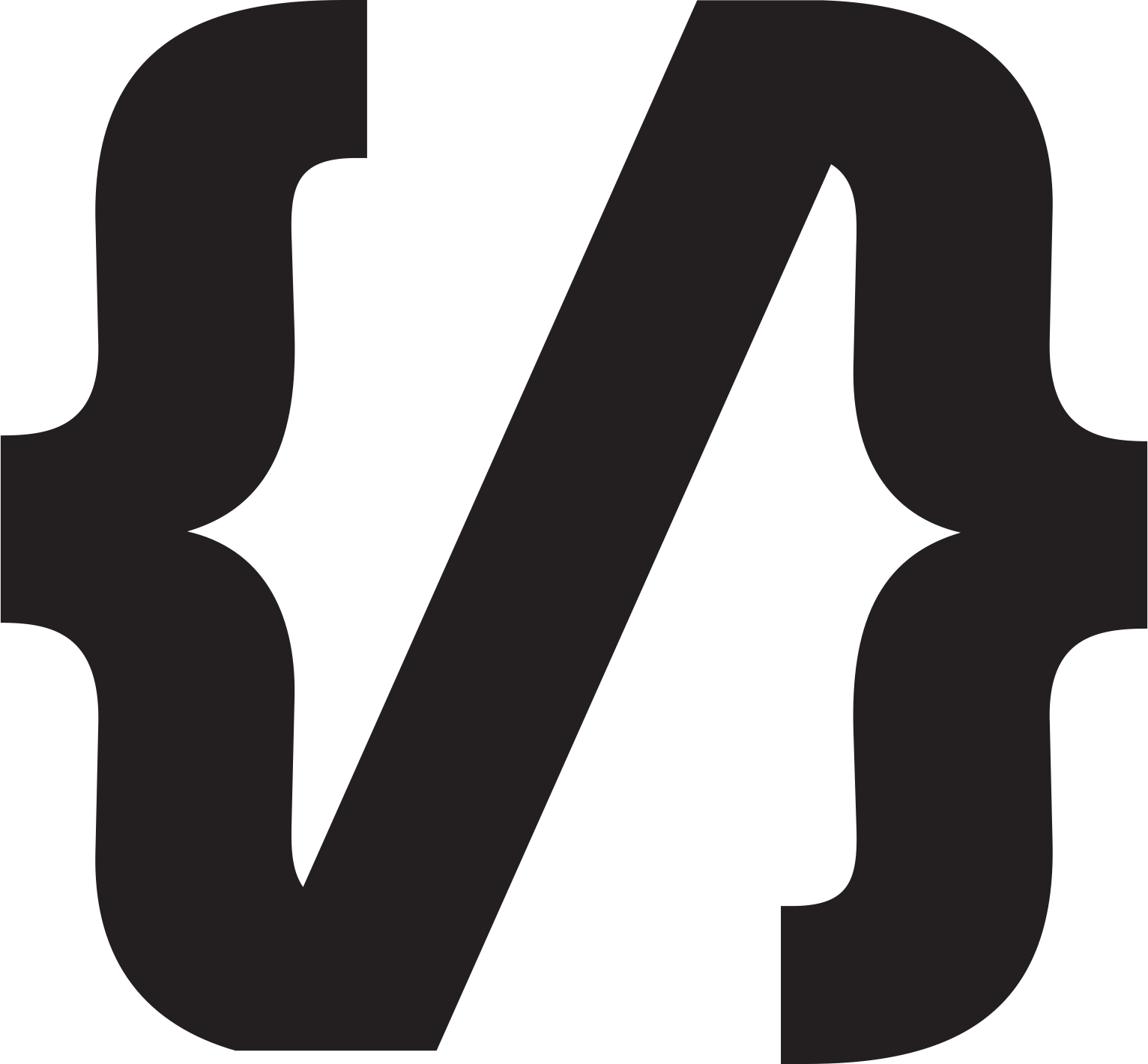 香港編程學會
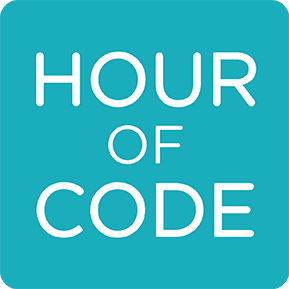 Java第18堂
Peter
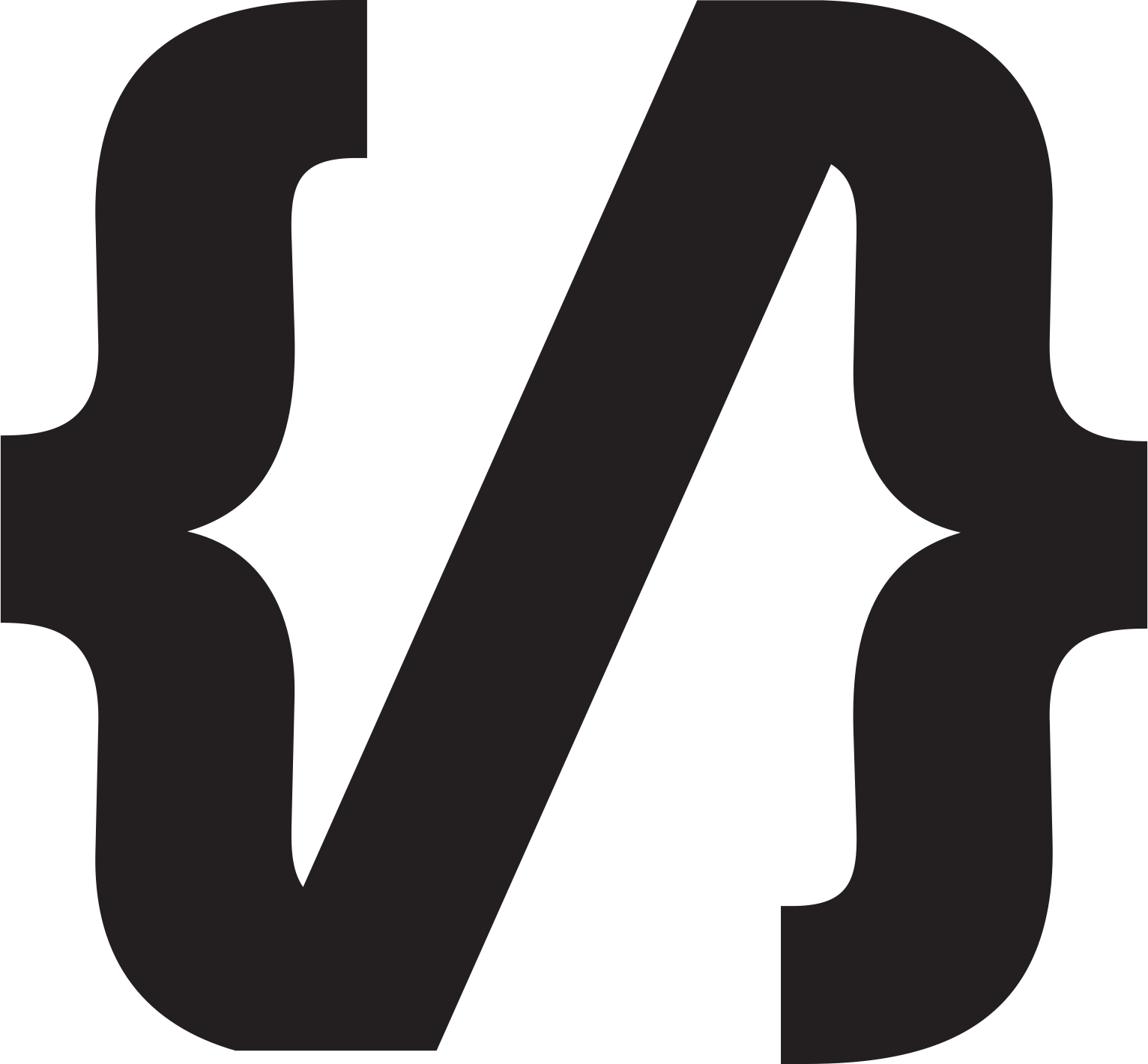 香港編程學會
Agenda
Object Oriented Design in Swing
JTableRenderer
Interface
JComponent
TableModel
JTable
Swing
Engine
TableRenderer
object
Your class
function1
function1
function2
function3
function2
Data
function3
Data
功課
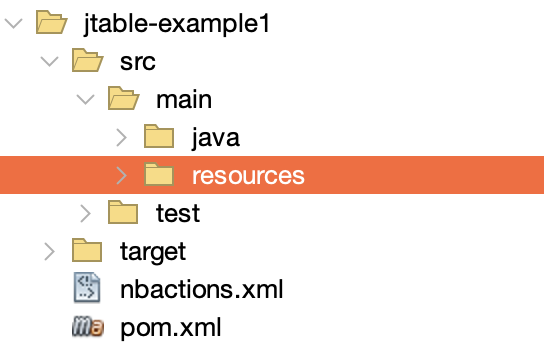 jLabel1.setIcon(new javax.swing.ImageIcon(getClass().getResource("/car.png")));
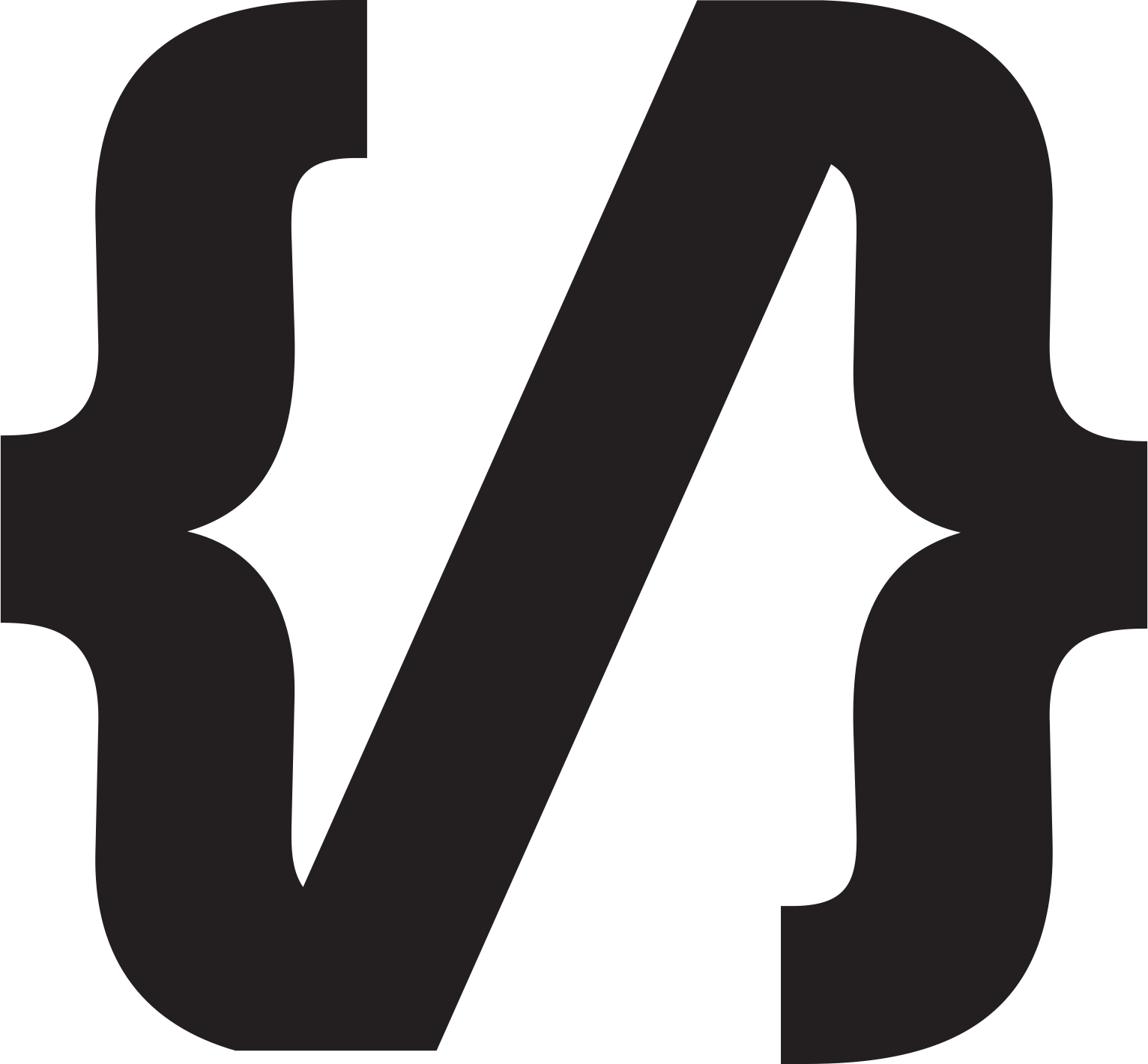 香港編程學會
Thank you
Peter
96554595